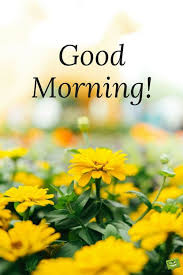 Teacher : Anfal Al-Ghamdi 
@englishanfal
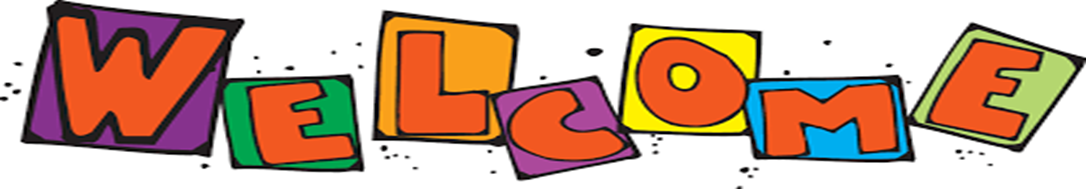 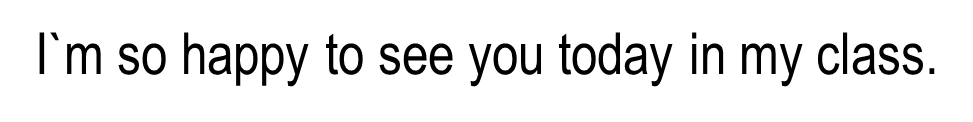 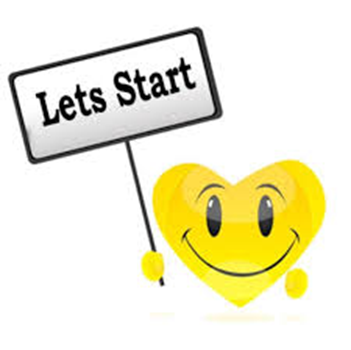 Homework
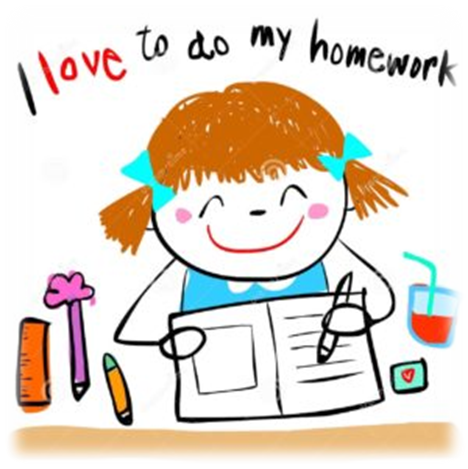 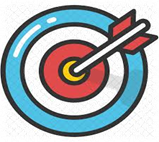 I can do my homework .
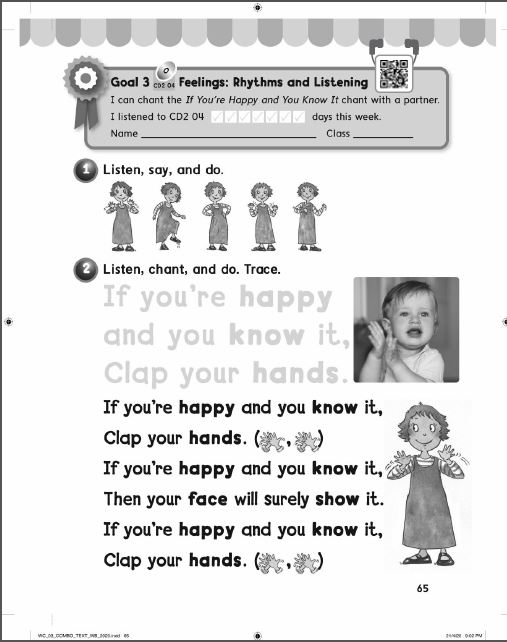 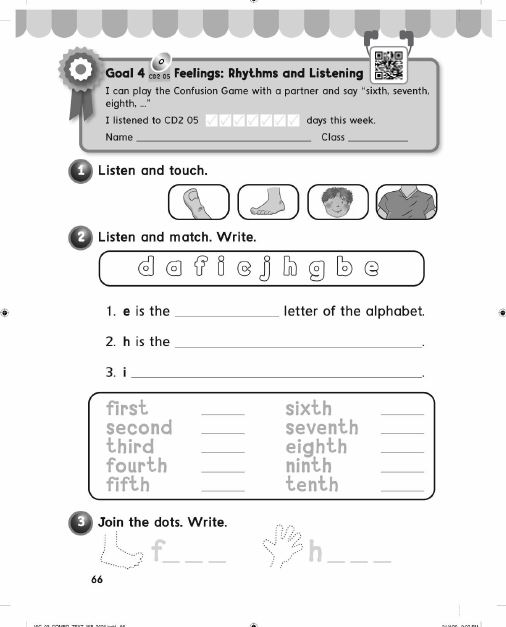 Getting Started
Chant and do :
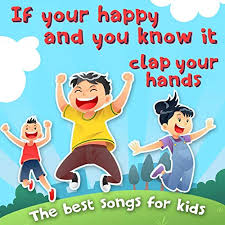 Getting Started
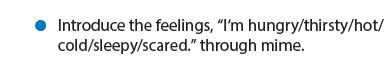 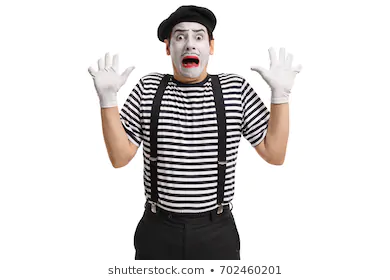 Date : ……………..
Day : ……………..
Period : ………….
Unit : 1 Feelings
Lesson : 3 Words in Action
Discuss with your group and determine the objectives of the lesson .
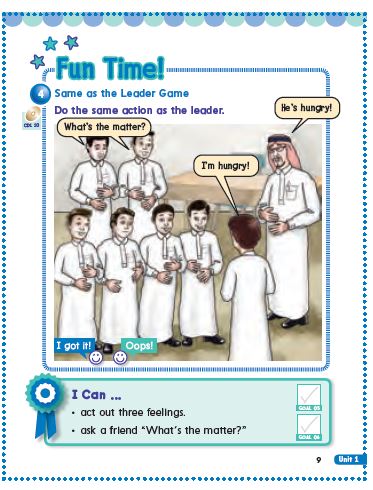 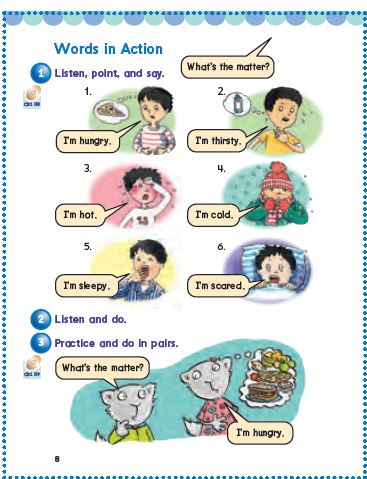 Objectives
Open your book page 8 . Listen to the CD and point!
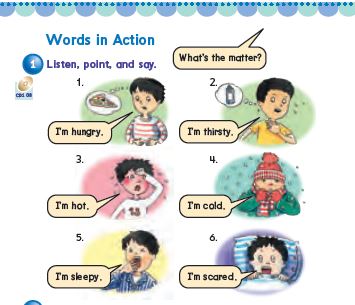 Listen again and say the words along with the CD!
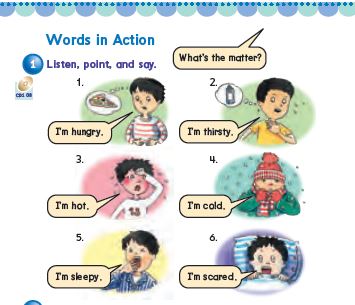 Feelings
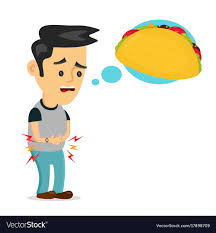 hungry
Feelings
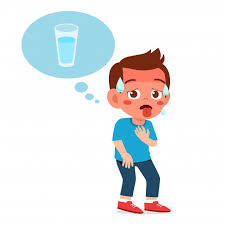 thirsty
Feelings
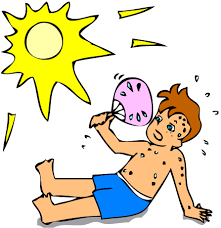 hot
Feelings
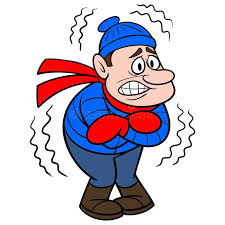 cold
Feelings
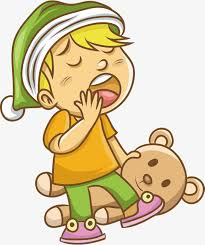 sleepy
Feelings
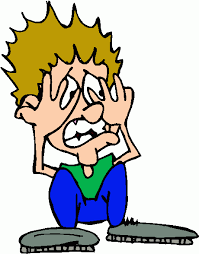 scared
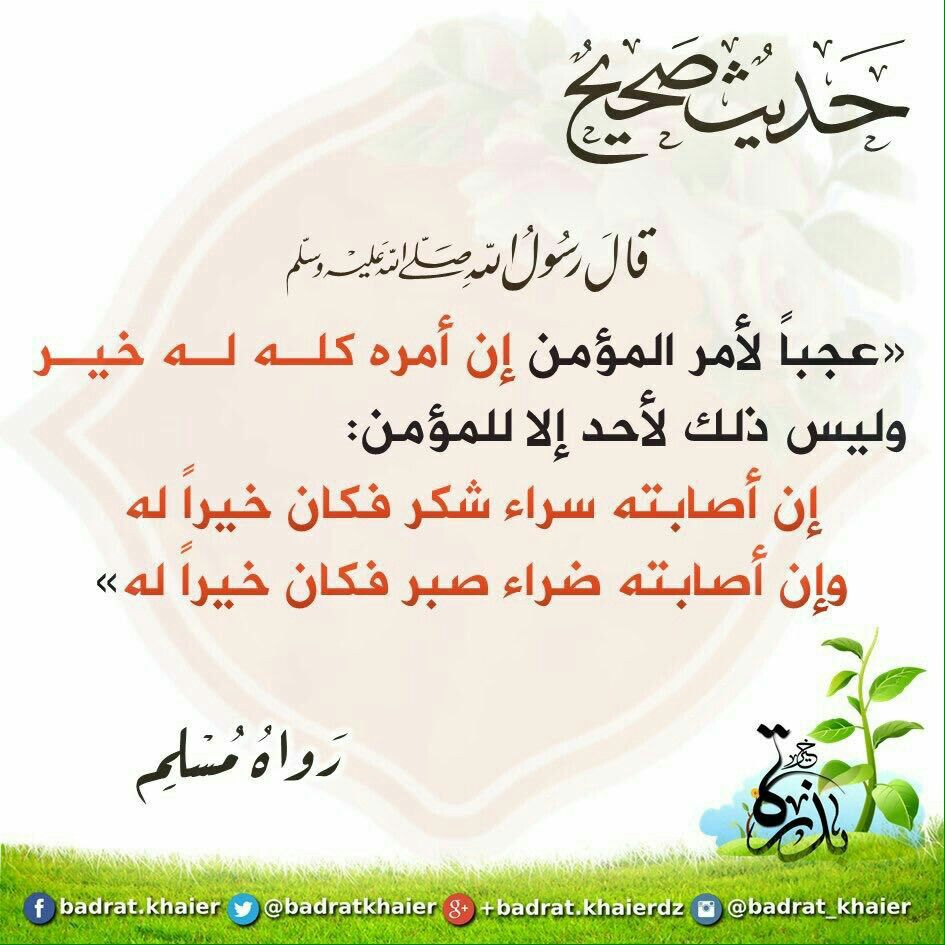 Listen and do :
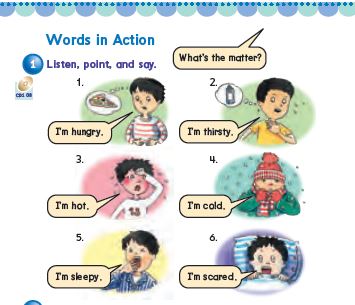 Practice and do in pairs .
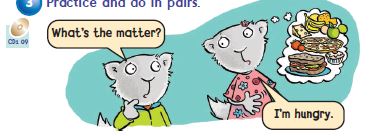 Who – What – Action – Where – When Strategy
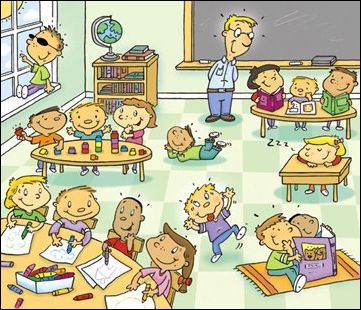 Work with your group and fill the chart of the strategy
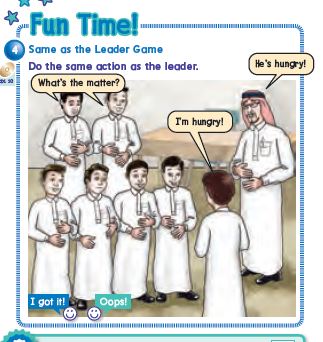 Homework
Page 67/ 68
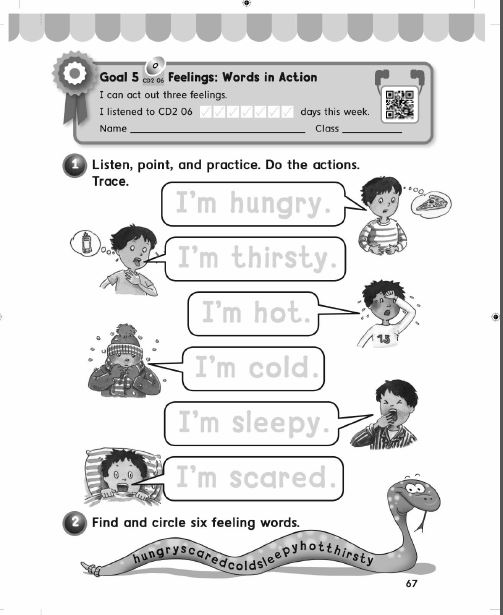 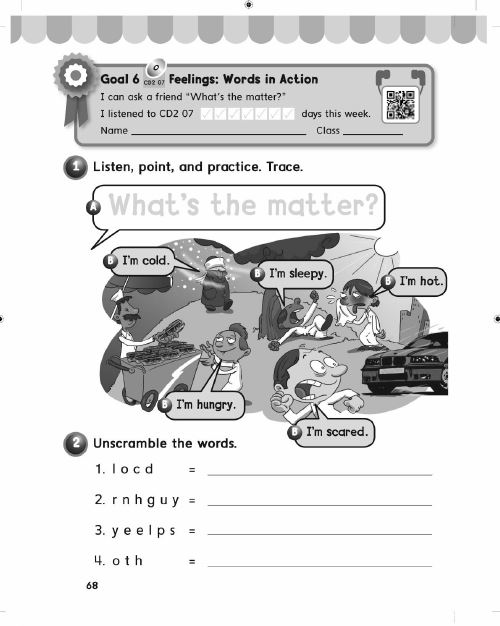 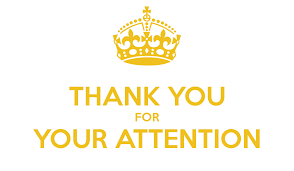 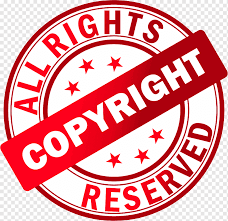 Teacher : Anfal Al-Ghamdi 
@englishanfal